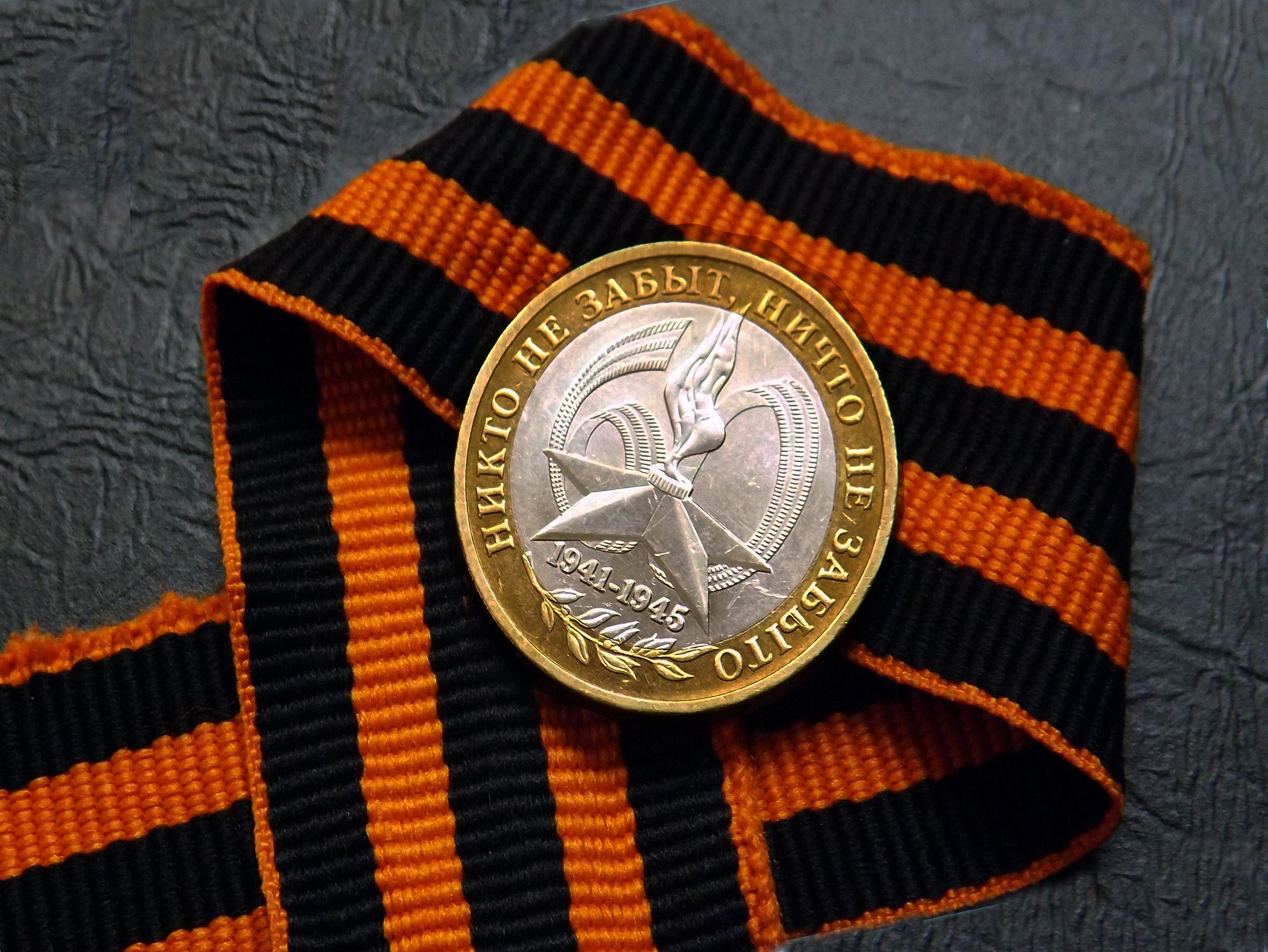 75-летие
Великой
Отечественной
Войны
Ученицы 6б класса
Першиной Валерии.
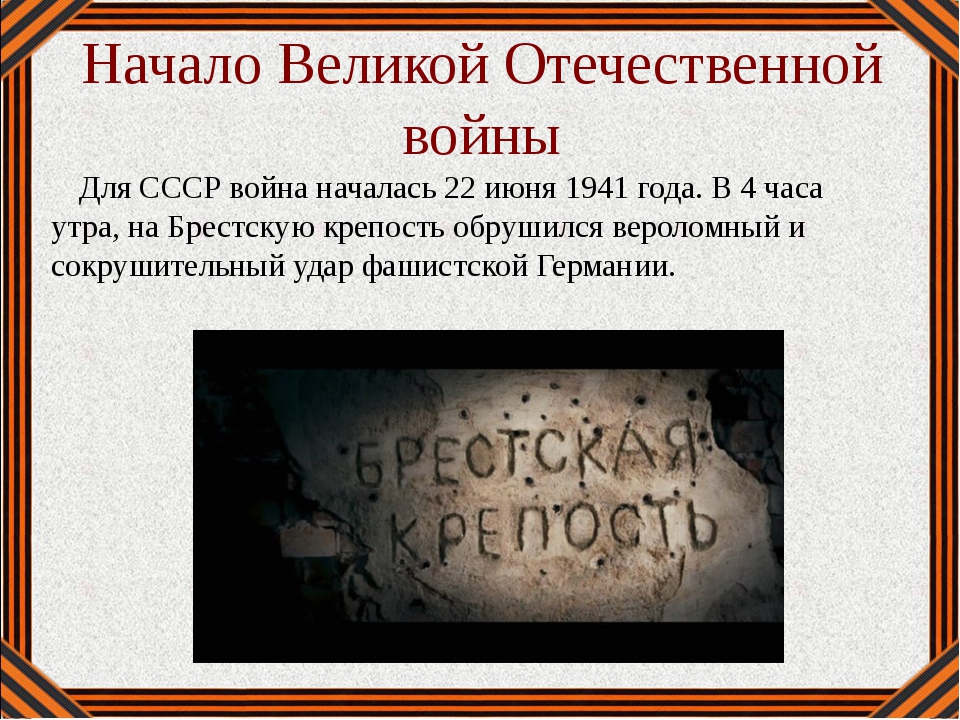 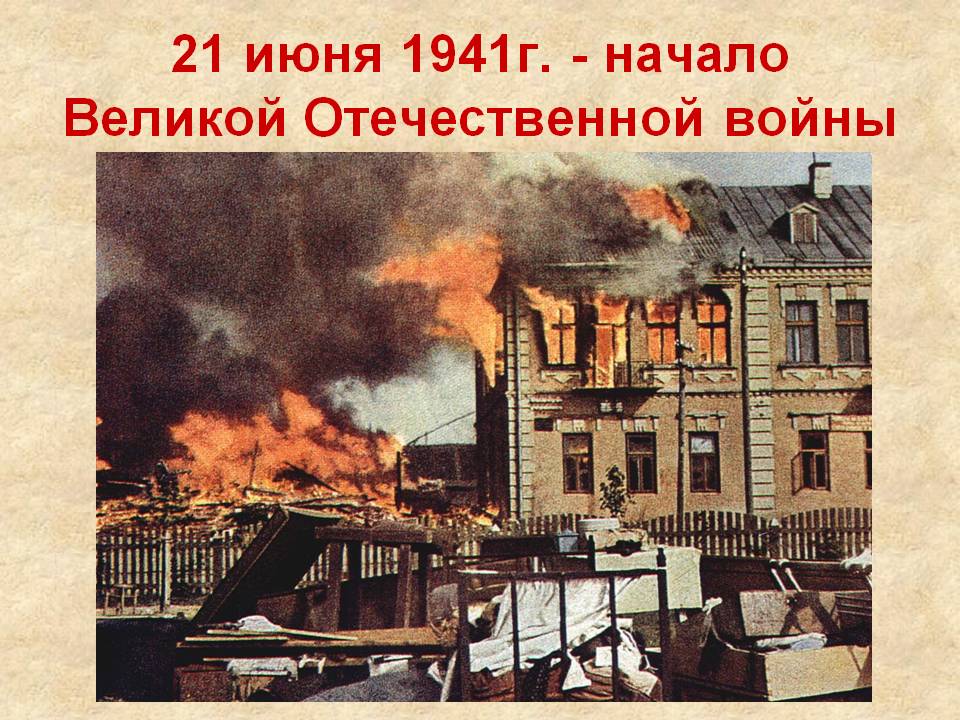 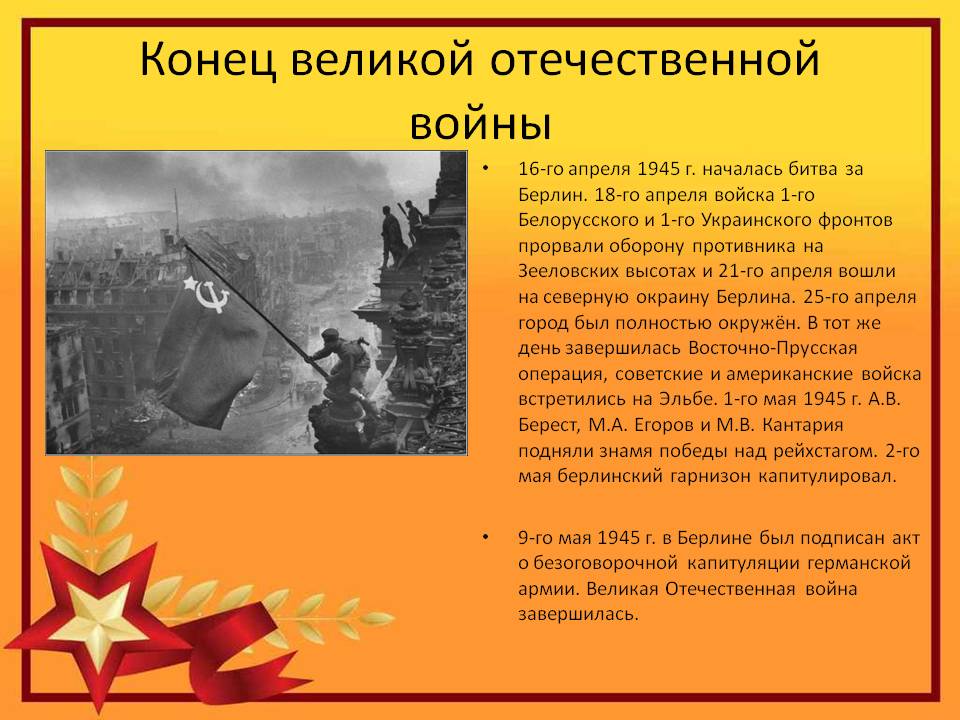 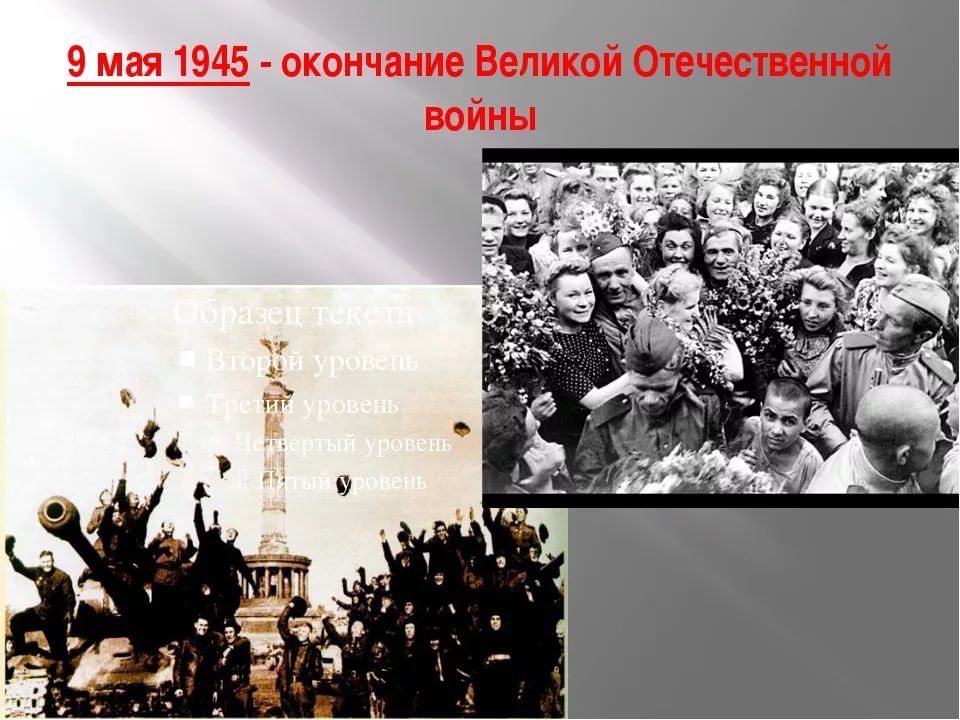 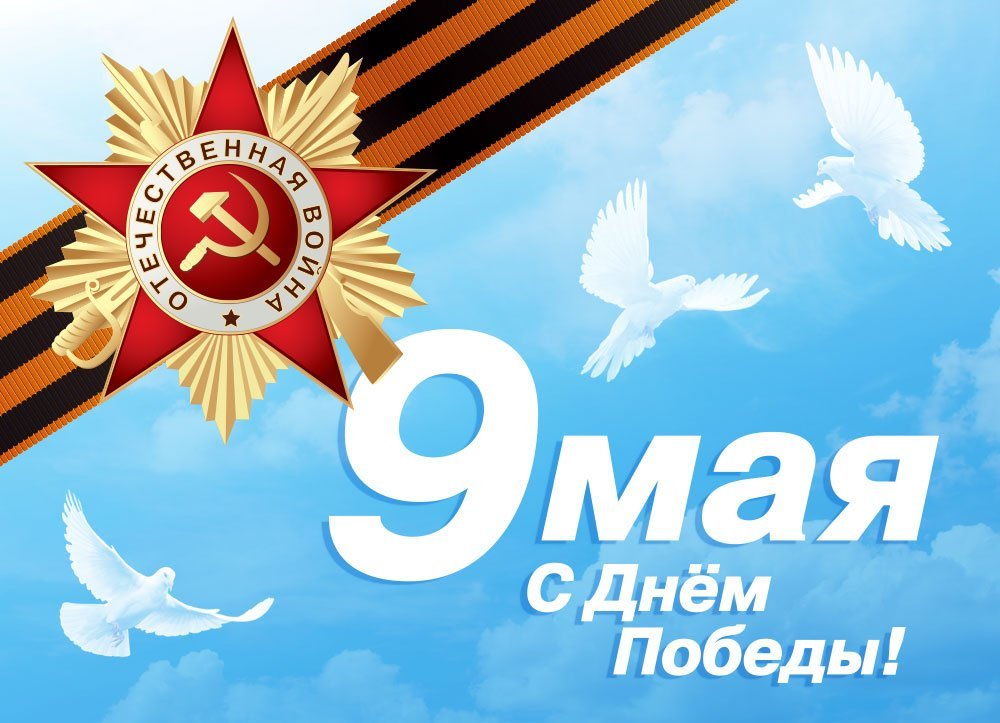 В небе праздничный салют,Фейерверки там и тут.Поздравляет вся странаСлавных ветеранов.А цветущая веснаДарит им тюльпаны, Дарит белую сирень.Что за славный майский день?
Что такое День Победы?Это утренний парад:Едут танки и ракеты,Марширует строй солдат.Что такое День Победы?Это праздничный салют:Фейерверк взлетает в небо,Рассыпаясь там и тут.Что такое День Победы?Это песни за столом,Это речи и беседы,Это дедушкин альбом.Это фрукты и конфеты,Это запахи весны…Что такое День Победы –Это значит – нет войны.
Майский праздник -День ПобедыОтмечает вся страна.Надевают наши дедыБоевые ордена.Их с утра зовёт дорогаНа торжественный парад.И задумчиво с порогаВслед им бабушки глядят.
Песни фронтовые,Награды боевые,Красные тюльпаны,Встречи ветерановИ салют в полнеба,Огромный, как Победа.
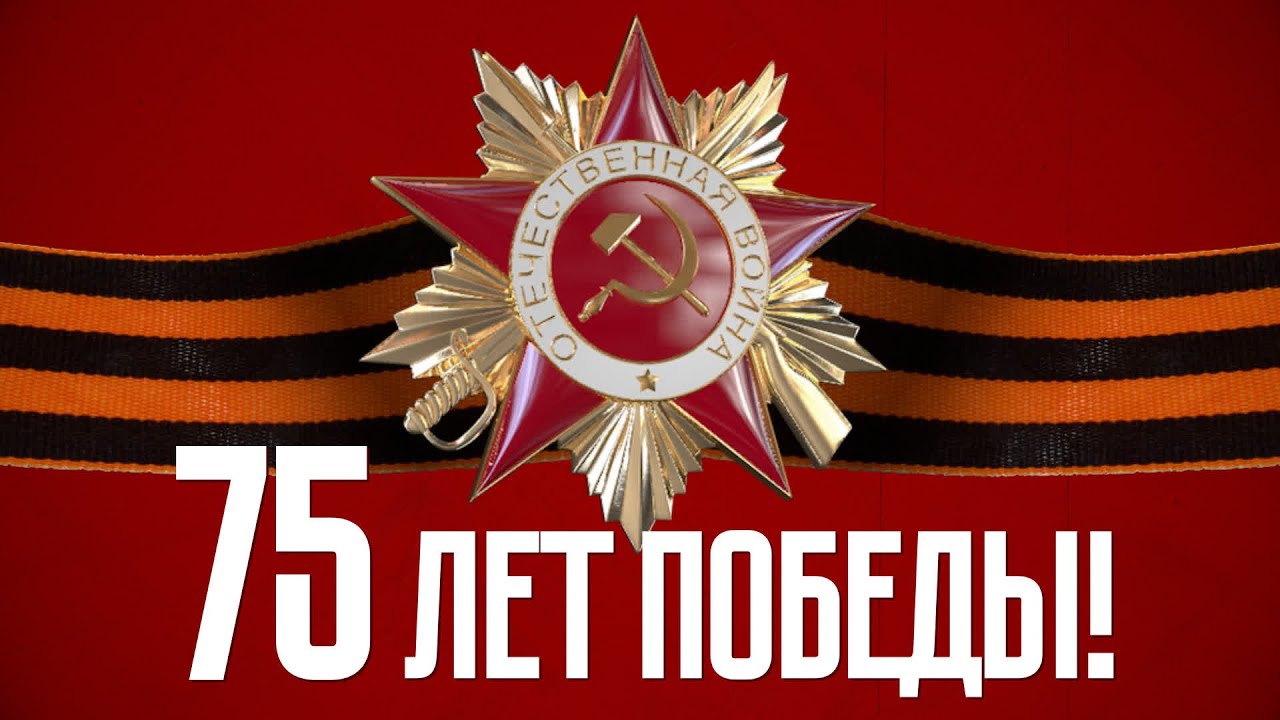 В России создан организационный комитет «Победа», основной задачей которого является подготовка к празднованию 75‑й годовщины Победы в Великой Отечественной войне 1941–1945 годов и работа по увековечению памяти погибших в годы войны. Согласно Указу Президента России от 9 мая 2018 г. № 211 «О подготовке и проведении празднования 75-й годовщины Победы в Великой Отечественной войне 1941-1945 годов» разработан ряд мер по обеспечению празднования 75-й годовщины Победы.
75-летие Победы в Великой Отечественной войне — праздничные и памятные мероприятия, приуроченные к юбилею Победы Советского Союза в Великой Отечественной войне 1941—1945 годов.
Президент России Владимир Путин в целях сохранения исторической памяти и в ознаменование 75-летия Победы в Великой Отечественной войне 1941-1945 годов своим указом объявил 2020 год в России Годом памяти и славы.
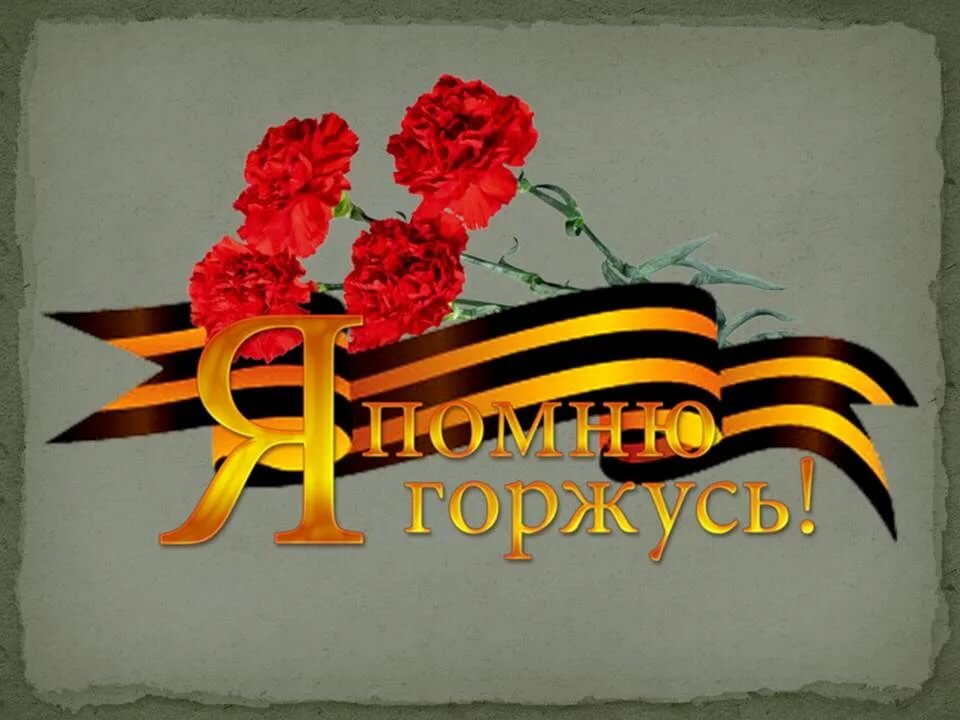 Приближается в России праздник…75 – летие Победы Родины моей!Вновь Ветераны соберутся…Возле памятников со слезами улыбнутся.Вспоминая своих утерянных друзейС кровопролитных не вернувшихся полей…А сколько в степях их лежать осталось?У русских матерей от слёз была усталость.Миллионы похоронок получали…Страх и боль со слезами побеждали.Сутками на работах трудились…Работой своею они гордились!Чтоб фронту родному помочь…С Союза врага изгнать прочь.
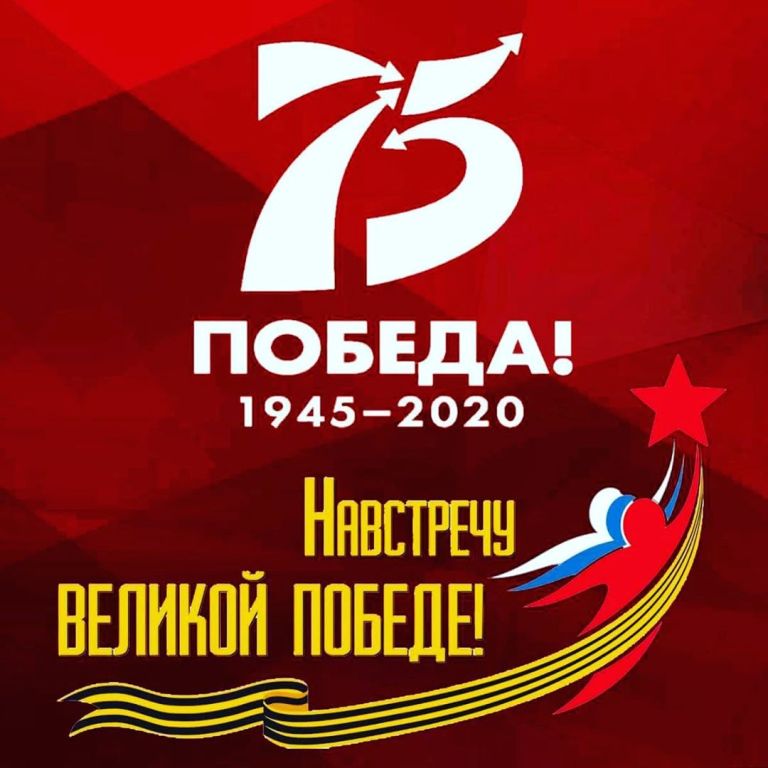 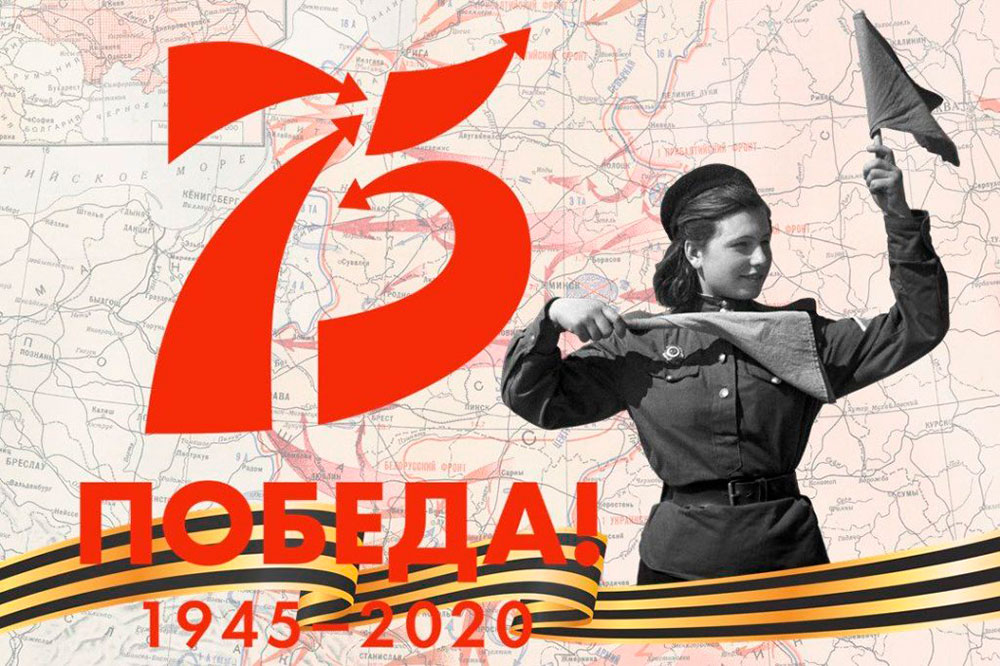 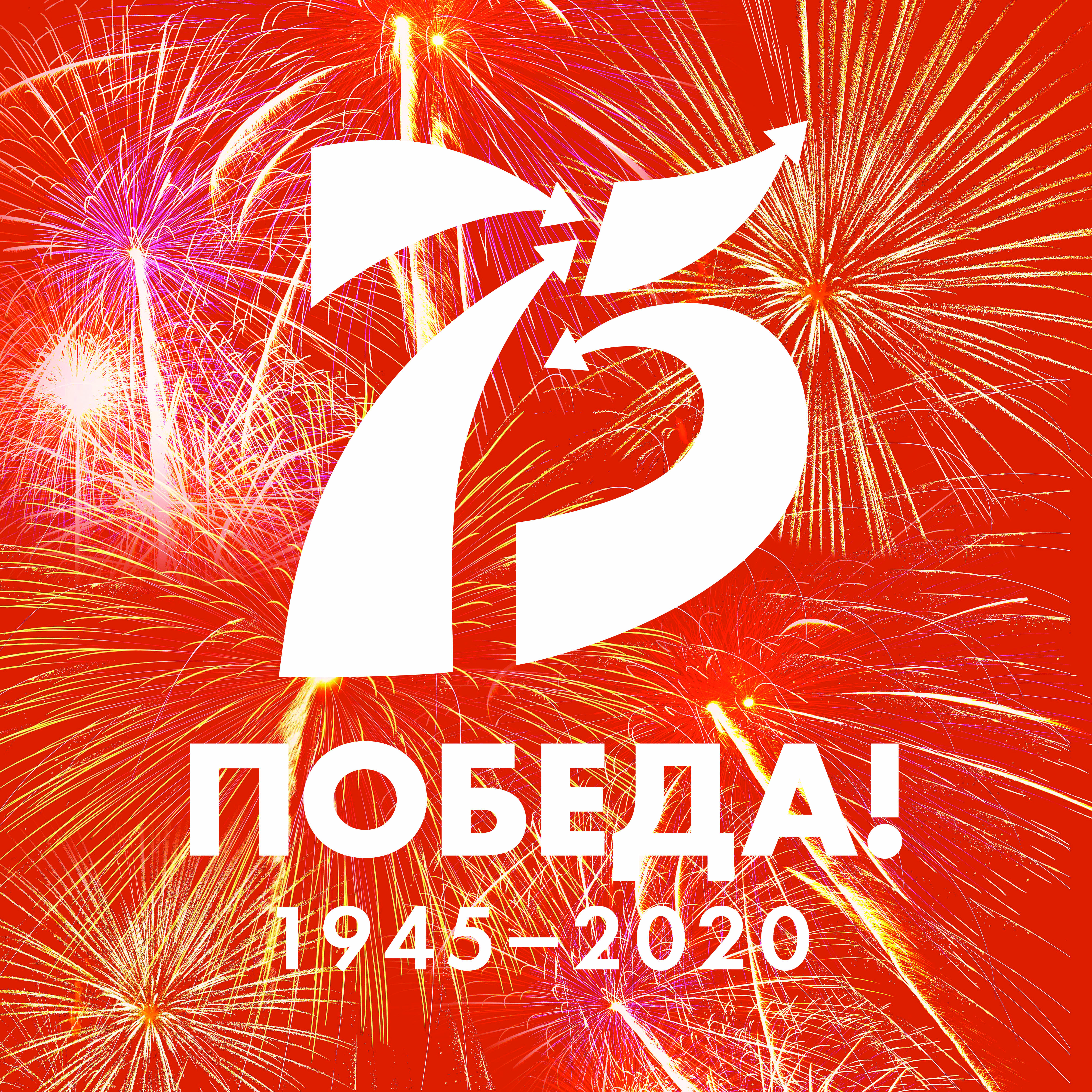 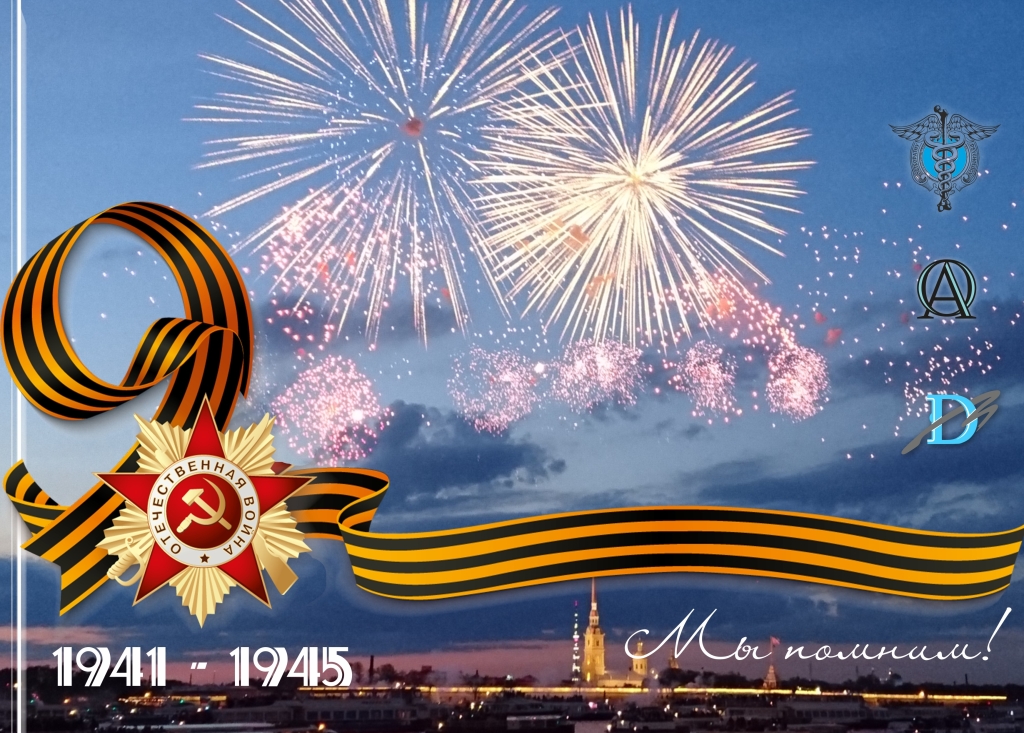 У мая два цвета: зелёный и красный.Зелёный – весна, обновленье земли.Цвет красный – Победа! Без взрывов рассветы,Как кипень, летящие вдаль журавли.
У мая тюльпаны, нарциссы и розы,И песни далёкой военной поры.Девятое мая – и радость. И слёзы,Весёлый, заливистый смех детворы.
А их - ветеранов – осталось так мало.Им почесть и слава, и низкий поклон.Страна ликовала, цветеньем встречала,Кружила и пела с весной в унисон.
Победа! Кричали восторженно птицы.Победа! Салюты до самых до звёзд!Не все воротились… Но до сих пор снитсяВойна ветеранам сквозь радугу слёз.
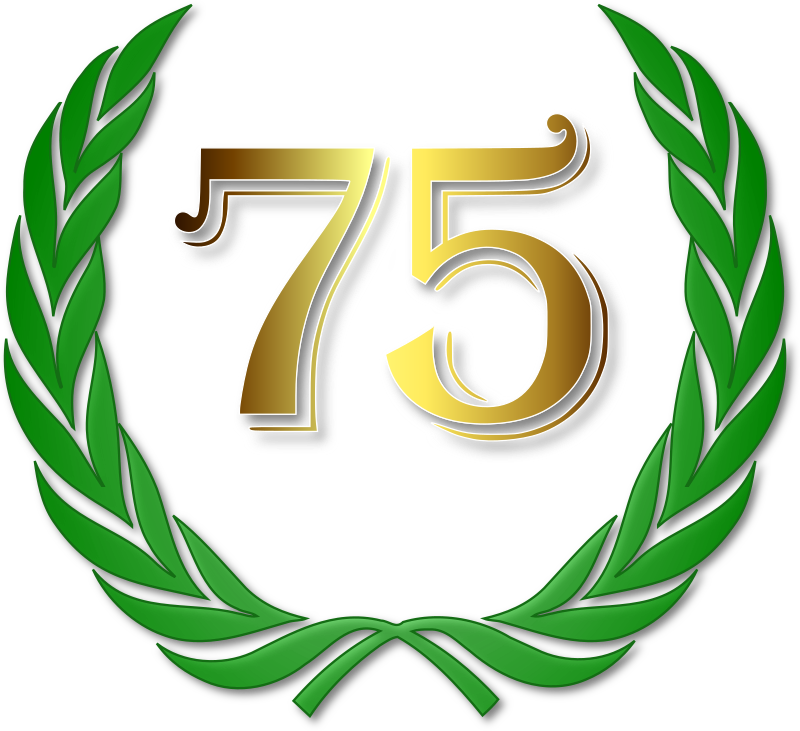 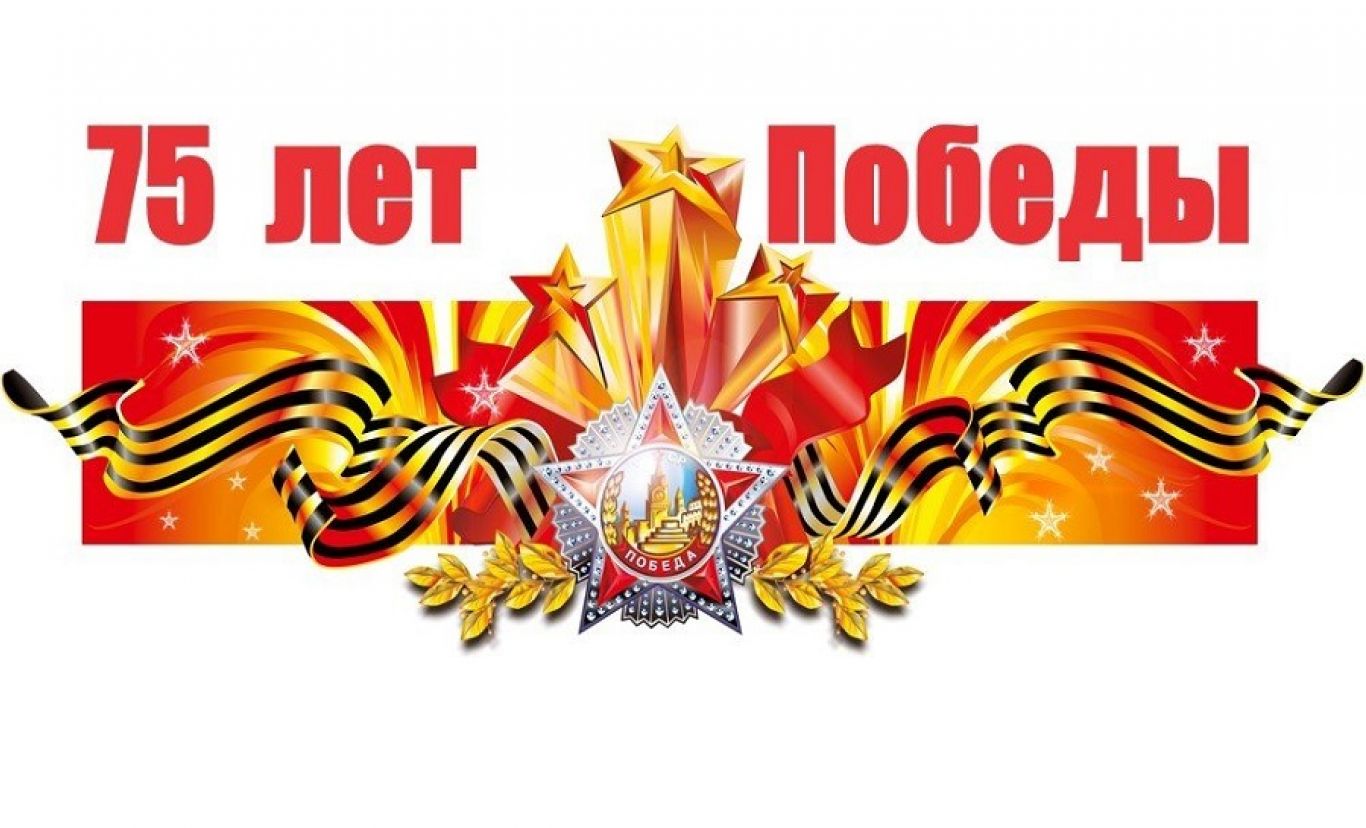 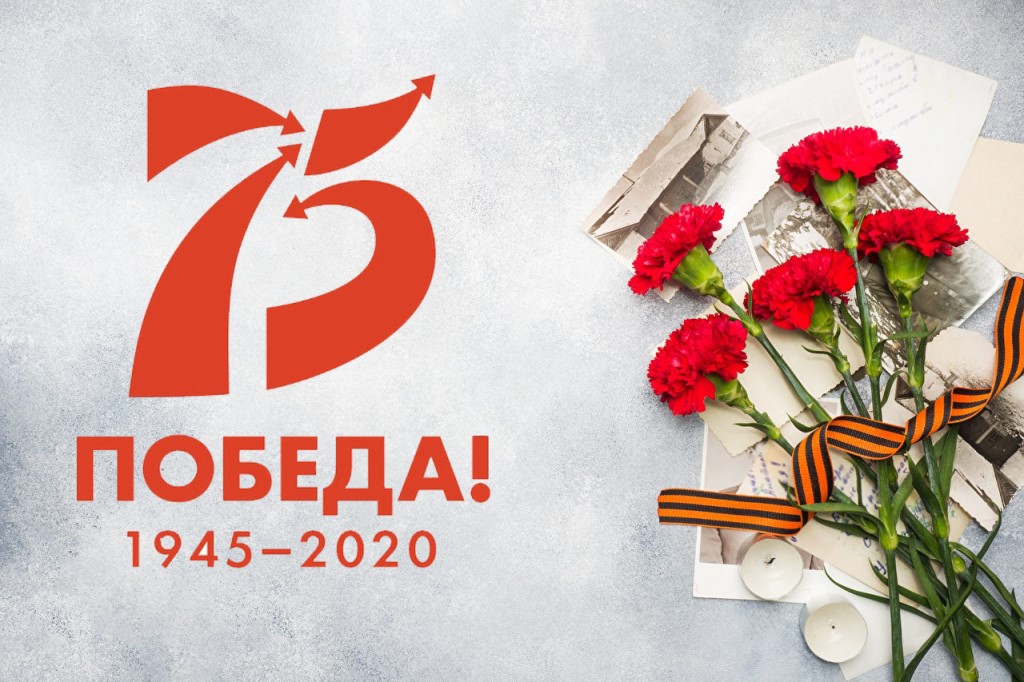 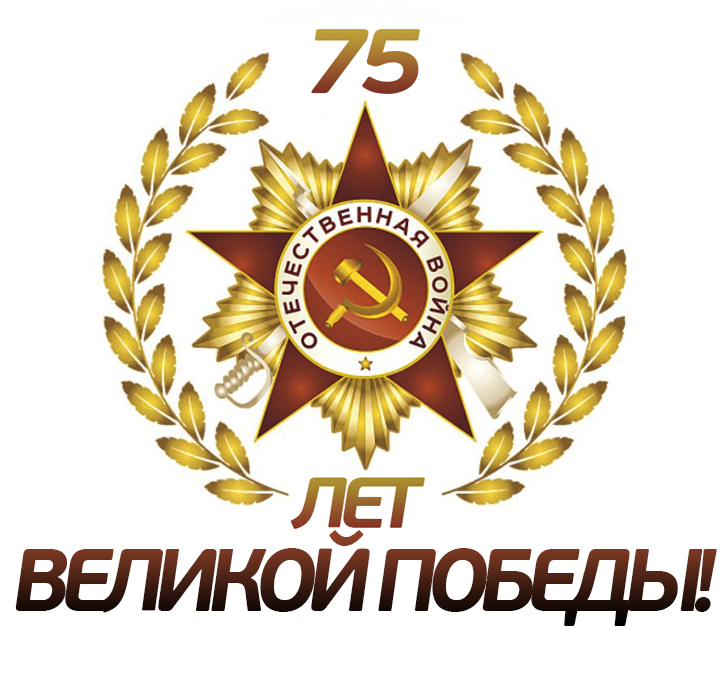 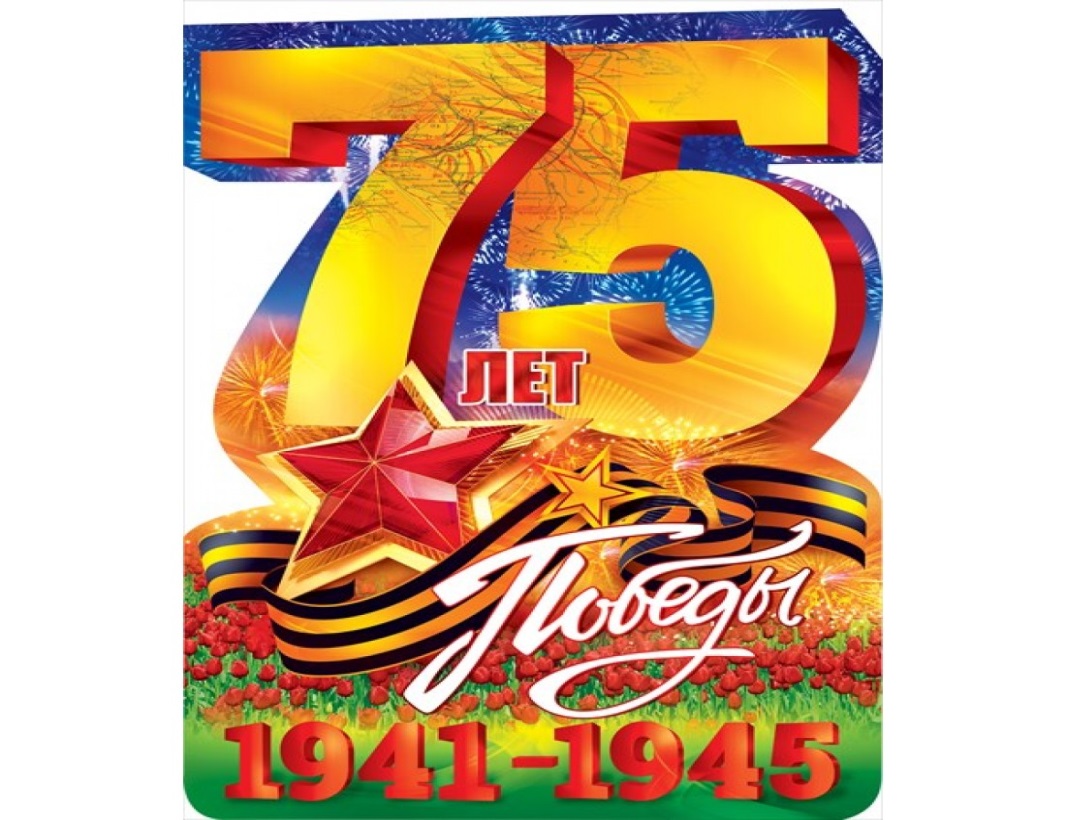 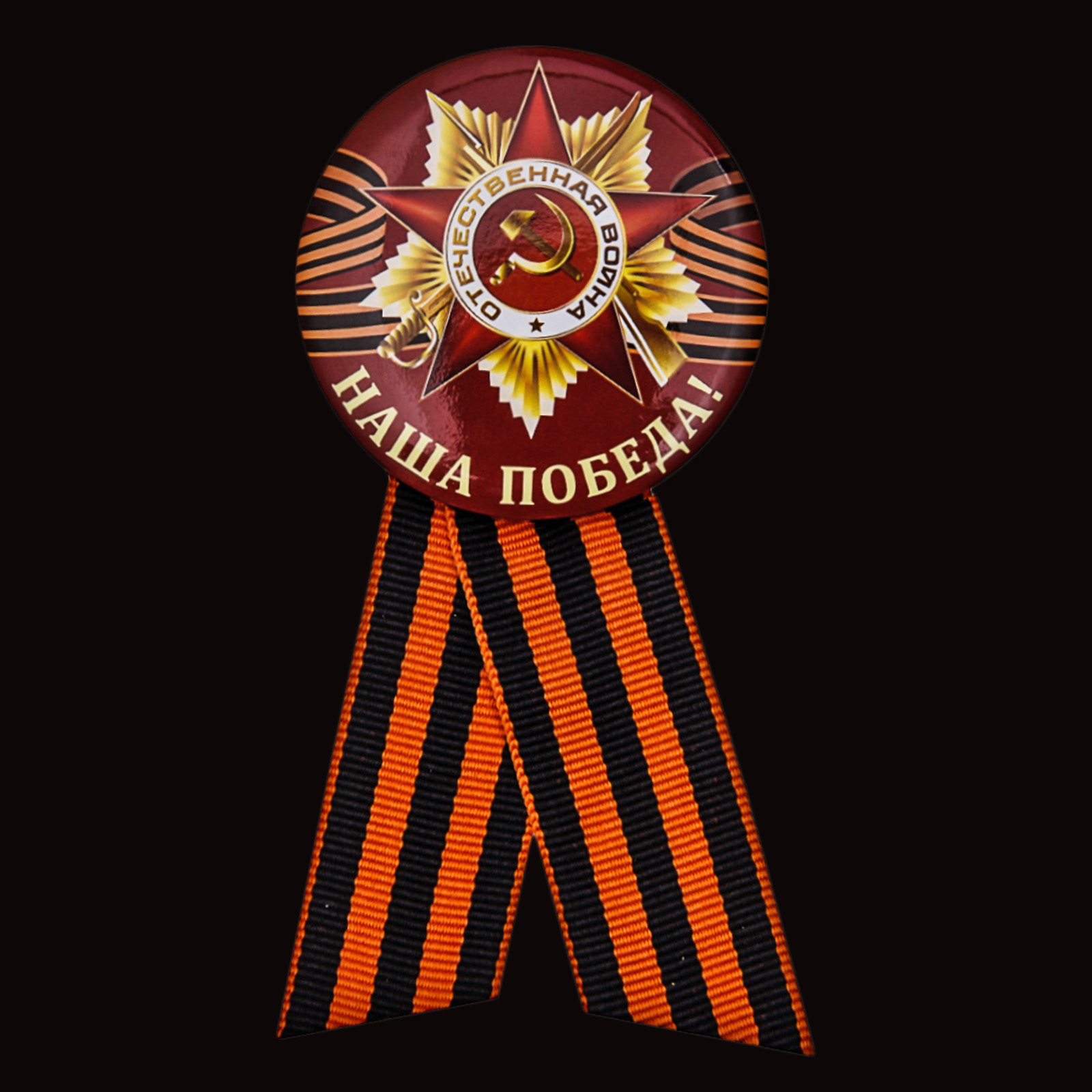 Отменить и уничтожитьДень Победы невозможно.Он вошёл навек в сердцаС песней деда и отца.Полонила наши душиЗнаменитая «Катюша».Побеждать она звалаИ врагов Отчизны жгла.День Победы! День ПобедыПодарили внукам деды.Пусть герои спят спокойно.Праздник встретим мы достойно.
Спасибо за внимание.